PQB Update
MOLLER Accelerator Tasks and Injector Upgrade
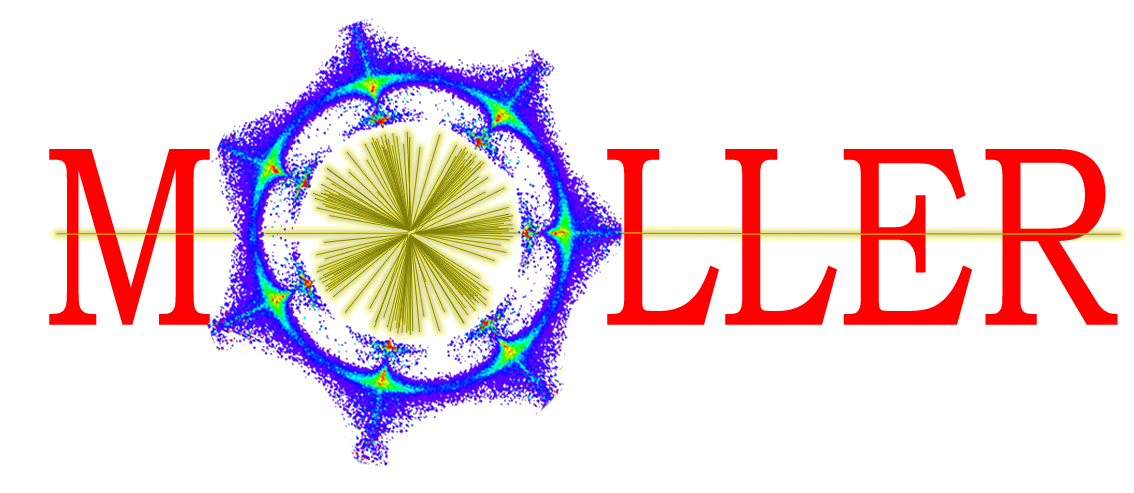 Riad Suleiman
MOLLER Collaboration Meeting
June 21-22, 2022
MOLLER Accelerator Tasks
Fast Helicity Reversal:
Ordered 6-8 new Helicity Generator Boards (to be ready by August)
MOLLER Settings: Free Clock Mode, 1920 Hz, 510.85 µs T_Stable,10 µs T_Settle, three 64-window patterns, 128-window delay. 
Request was sent to Engineering Division (EESICS) – new boards will come with new firmware
Ownership will be transferred from EESICS to Fast Electronics and DAQ Group

Helicity Decoder Boards:
Two protypes are under testing (UITF Mott and Hall B), 20 boards are on order
Re-visit firmware to ensure no possibility of real helicity decoding on board, only after event readout

Laser Table Jobs
New RTP HV Driver:
Continue to use RTP (spare: KD*P)
Build new RTP HV Driver: define effort between JLab & UVa (NSF funded) and implement Caryn’s comments
Upgrade IA system
4th channel for Hall D (need Hall D parity DAQ)
Reduce transition time <10 µs
2
MOLLER Accelerator Tasks … cont’d
Complete Injector Upgrade
Phase-I beam line installed last year (see Caryn’s talk from June 2021 Collaboration Meeting)
Building new 200 kV gun (based on successful 350 kV gun) to eliminate FE
Tilted anode to eliminate vertical kick inside gun
Biased anode to prolong lifetime/keep QE uniform
Booster commissioning at UITF was successfully completed
Phase-II Booster installation planned for next SAD (March-May 2023)
Afterwards, assessment of adiabatic damping and charge asymmetry for high current (less clipping, less x-y coupling)

Upgrade Helicity Magnets Control
MOLLER will use magnets to study sensitivities to position differences, position feedback (to suppress beam jitter), and check adiabatic damping
Request to upgrade was submitted to EESICS
Need to identify new owner from EESICS
MOLLER to provide a requirement document by end of summer 2022 (include quadruple magnets for beam size?)

Feedback on Horizontal Polarization Orientation
Options considered: use H-Wien, new air-core short Wien in keV region, or new air-core long Wien in MeV region
MOLLER to provide a requirement document by end of summer 2022
3
MOLLER Accelerator Tasks … cont’d
Develop/Test 20 Amp low-noise trim for Wien magnets
Wien magnets have too low inductance for 20 Amp SCE power supplies to regulate well
DC Power Group to design/test 20 Amp low-noise trim card for 2023 March SAD

Halo monitors in Hall A and beam studies at 11 GeV
On MOLLER collaboration to-do list
Need help from MOLLER to provide students and postdocs to support Injector activities and run parity DAQ
4